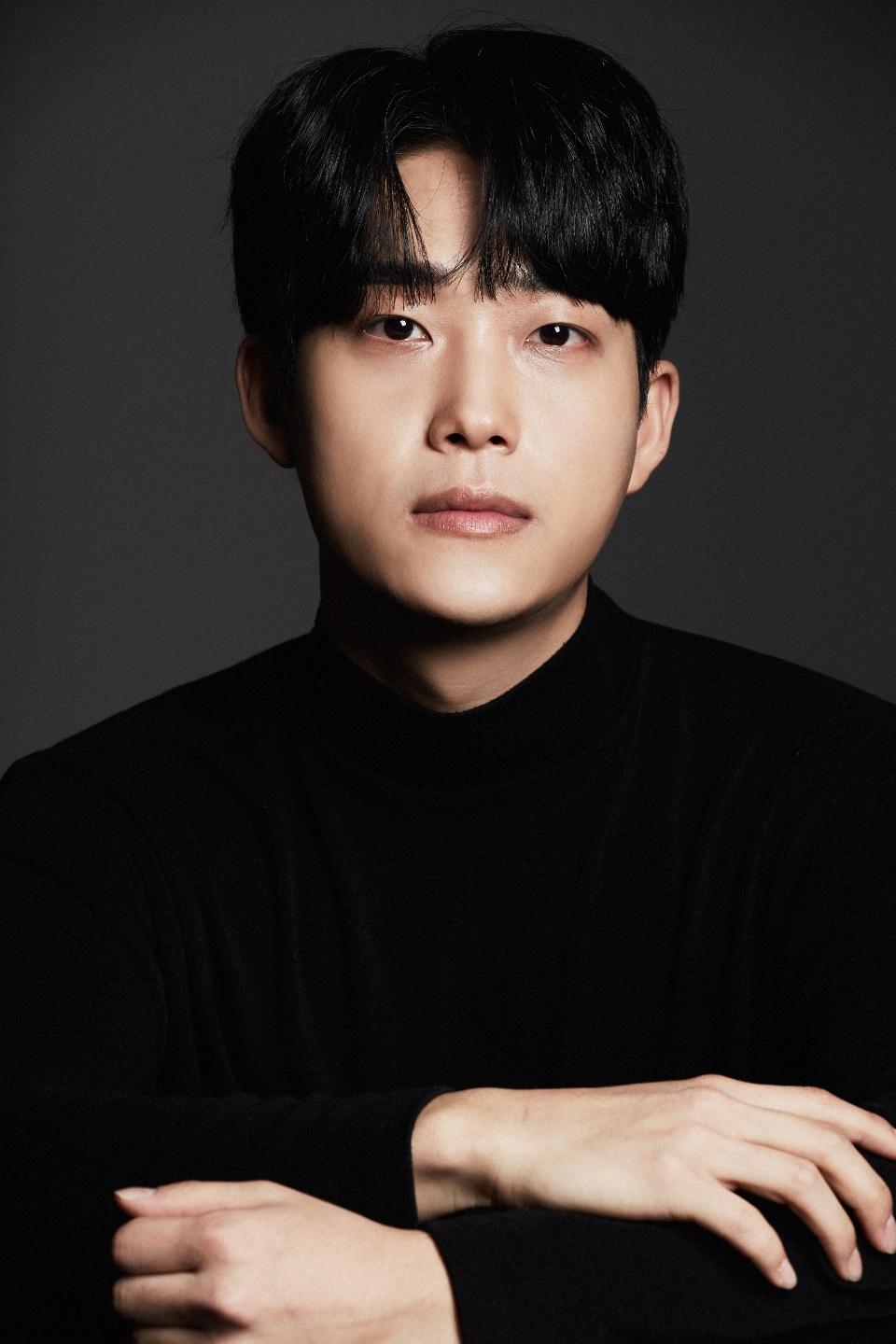 조윤성(Jo yun seong)
생년월일 1998.12.24키 / 몸무게173cm / 64kg취미운동, 독서, 영화학력용인대학교 연극학과 연기전공 졸업광고청정원 간장 바이럴 (앙상블)<투비소프트 어플>징고– closing ment [M/V] (조연)연극시라노 드 베르주라크 – 드기슈役30일간의 야유회 – 5번役타르튀프 – 클레앙트役갈매기 – 트레플레프役
Email : jys981224@naver.com
PH : 010-3942-3711                                          Instagram : isojys
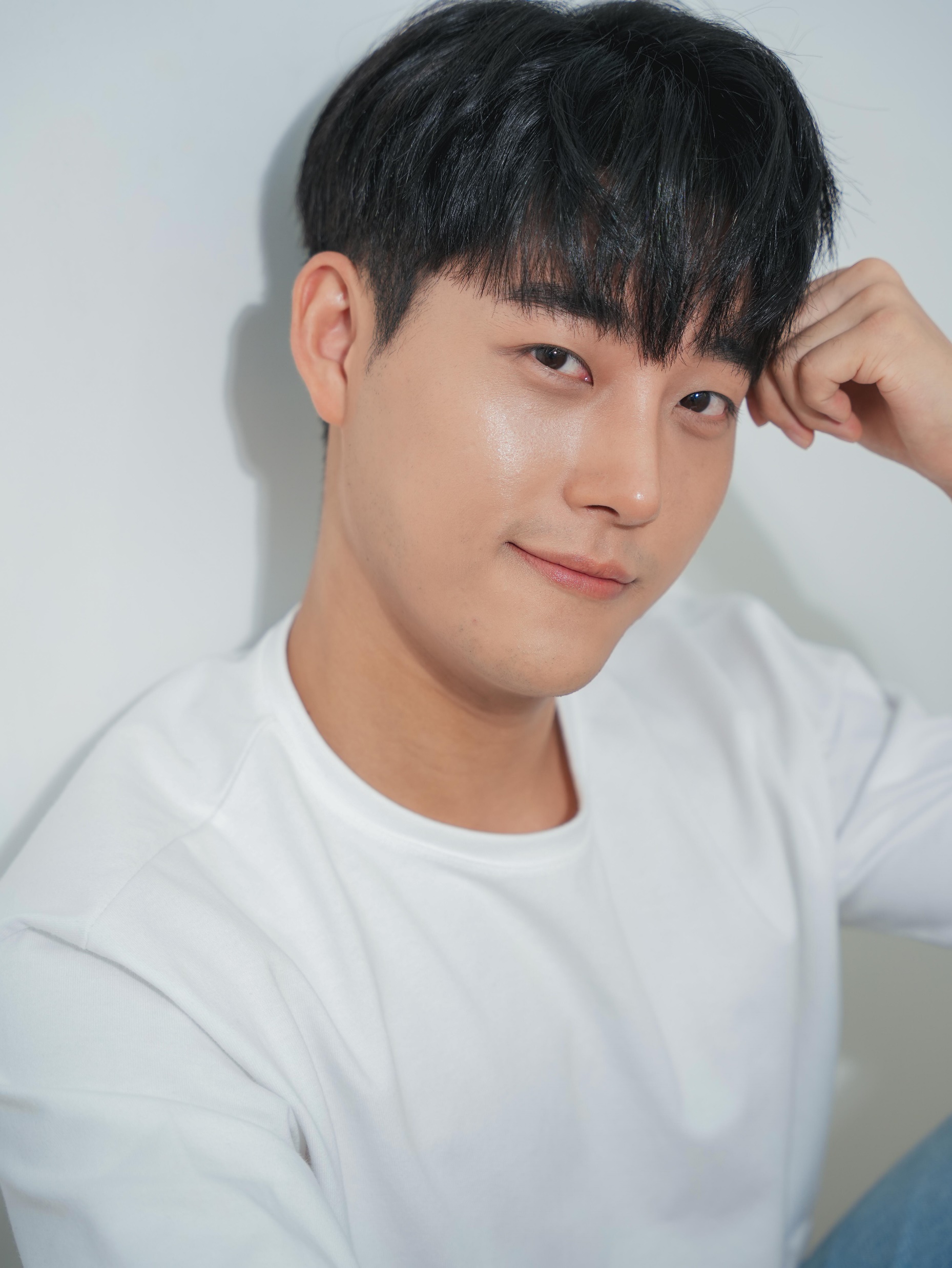 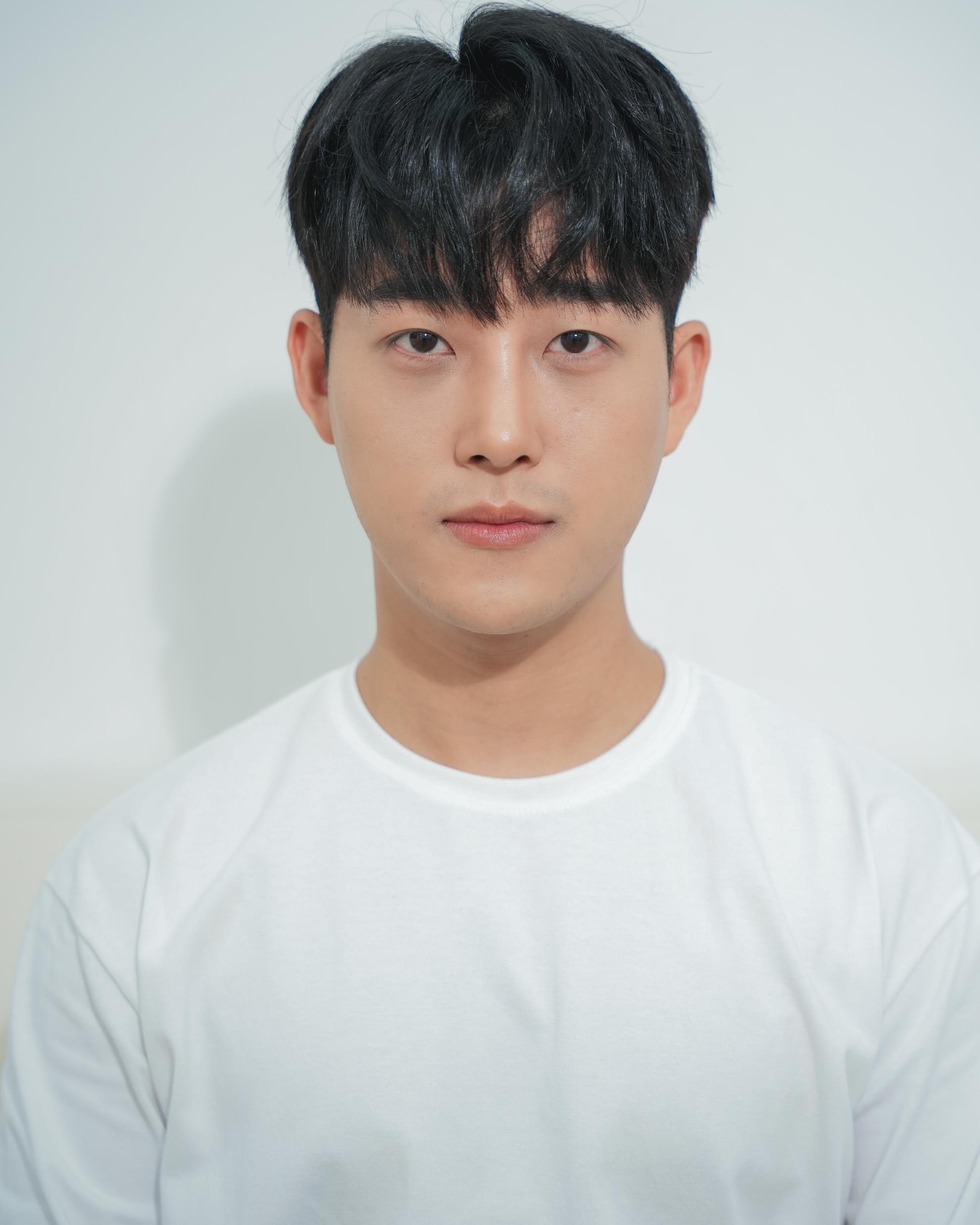 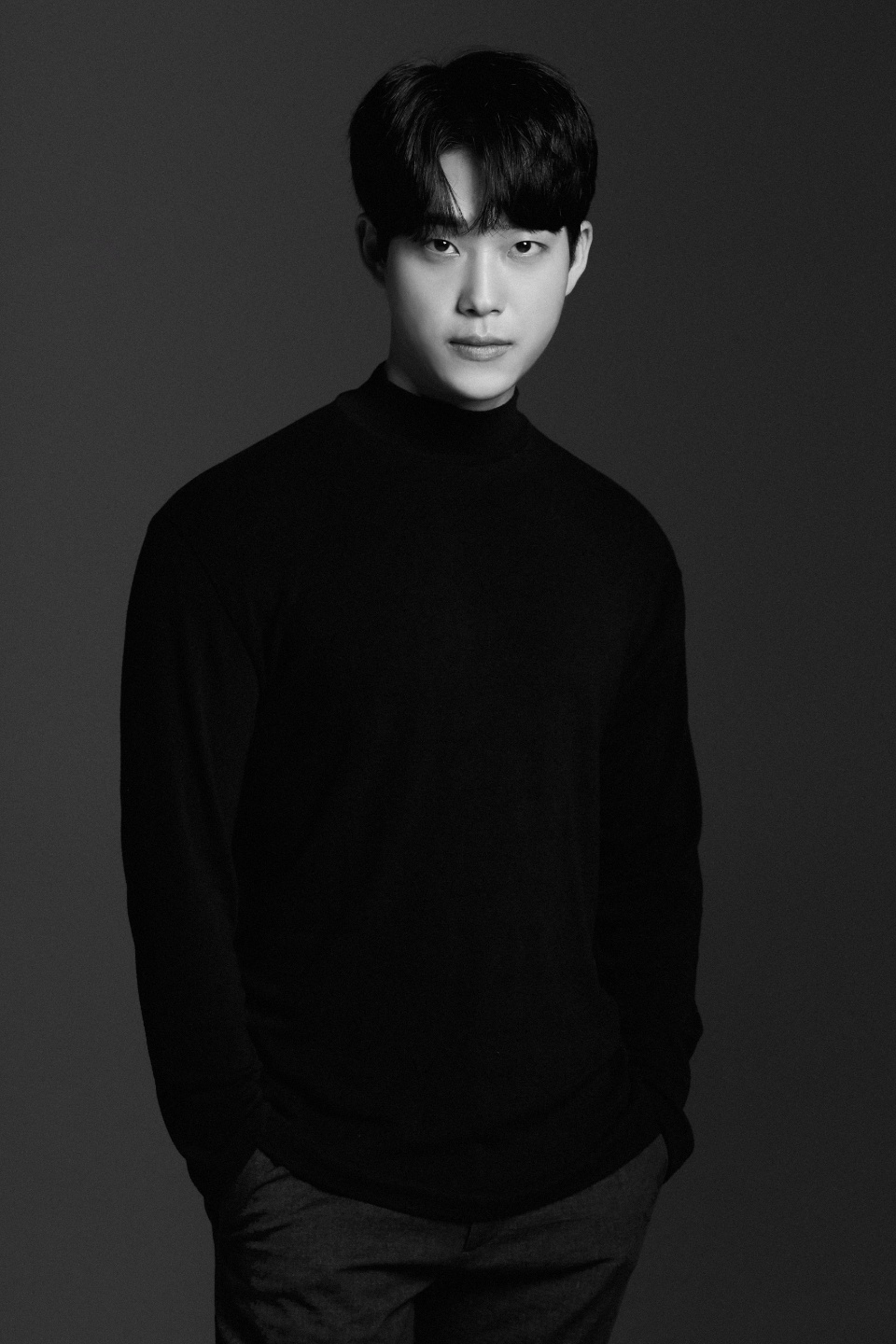 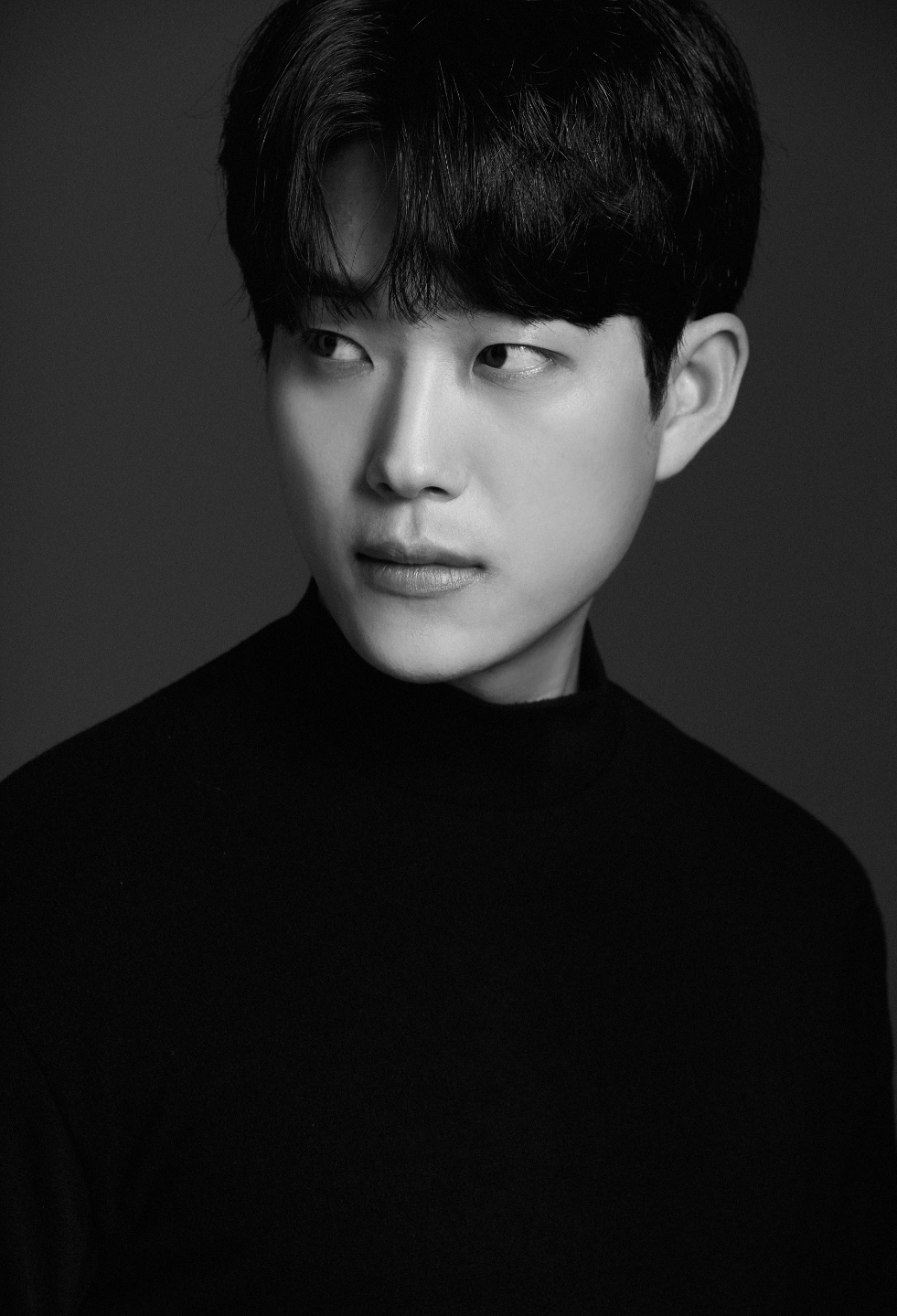